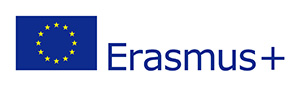 Activities after visiting Poland
„Every child is speciál“
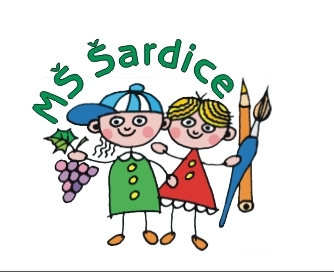 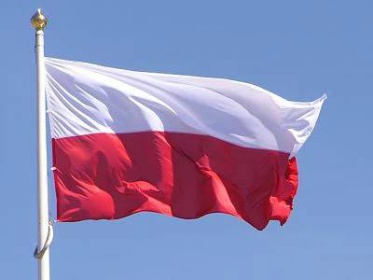 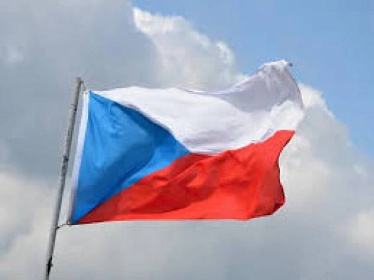 As we cooked Polish caramels KROWKA
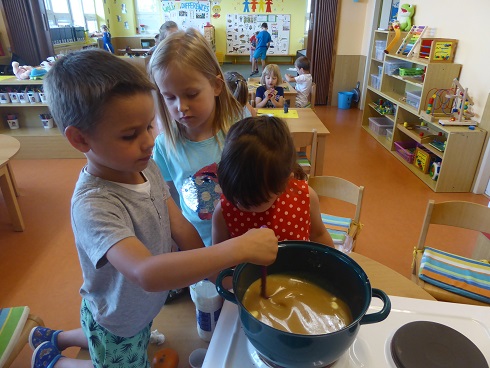 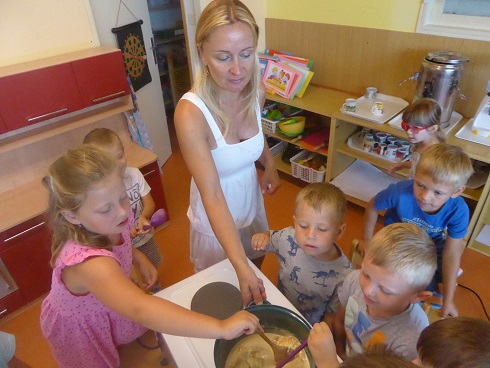 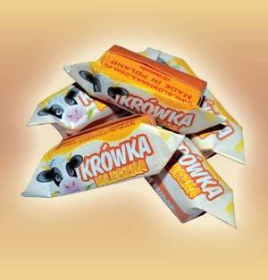 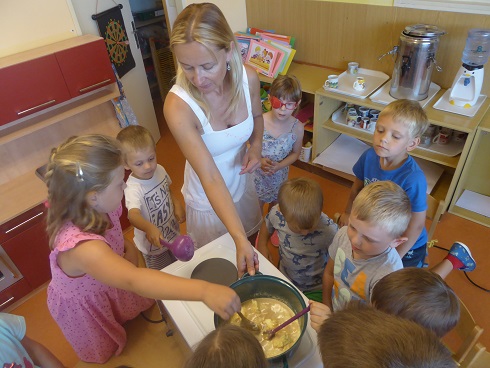 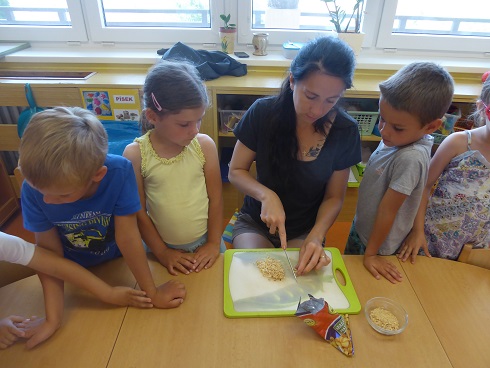 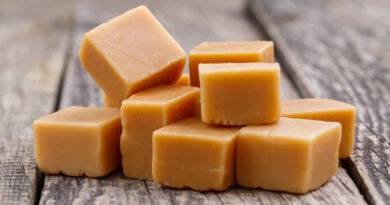 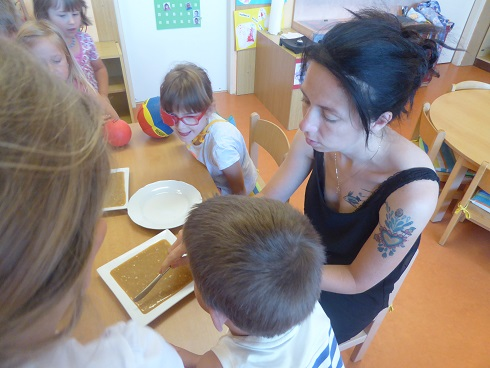 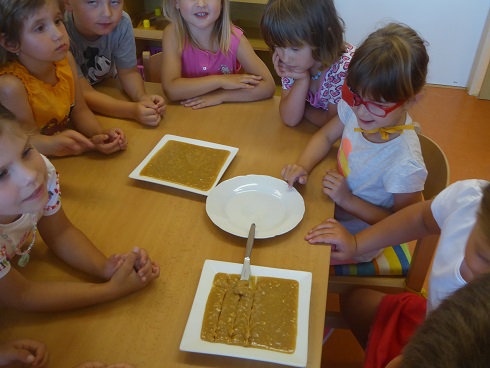 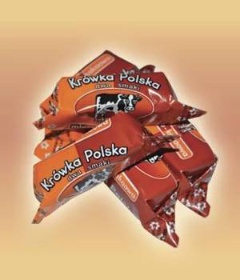 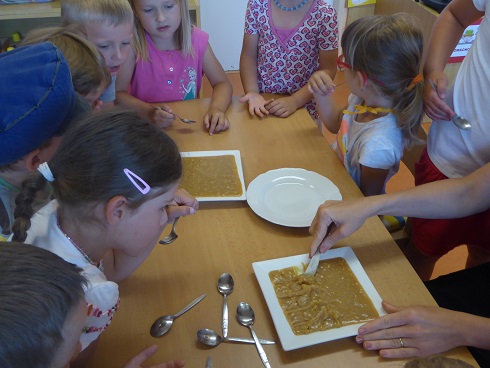 Polish monuments, Jewish Town
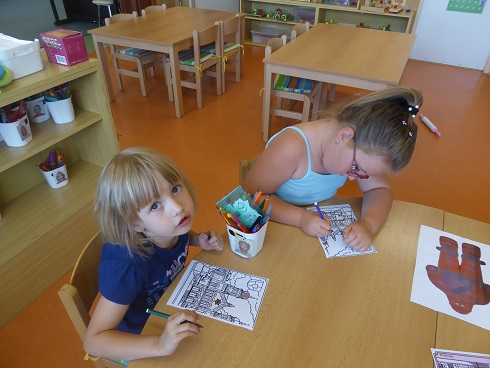 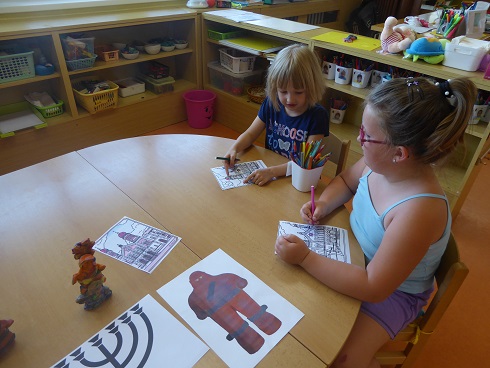 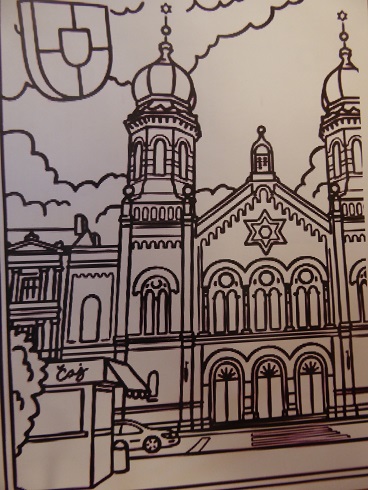 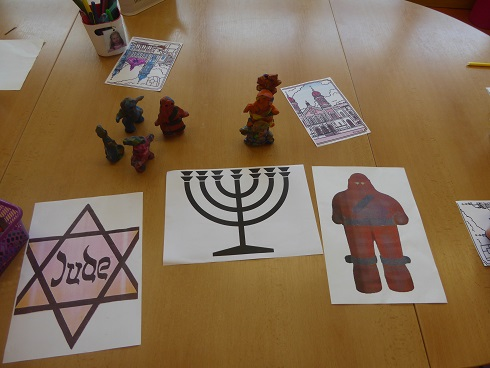 We also created Golém
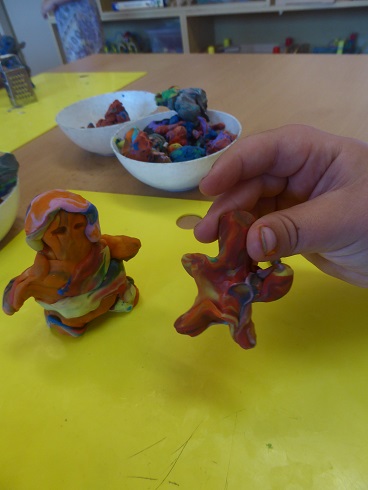 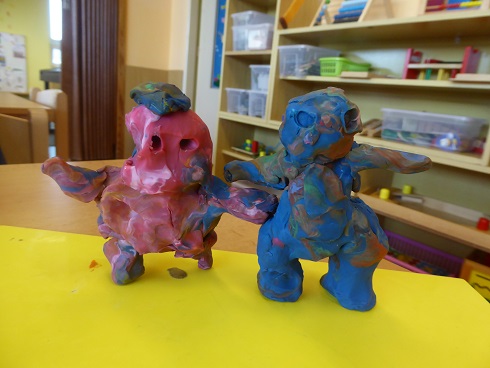 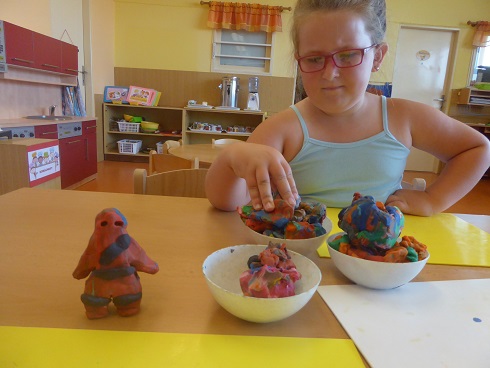 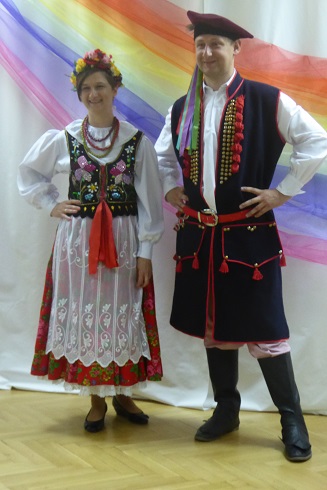 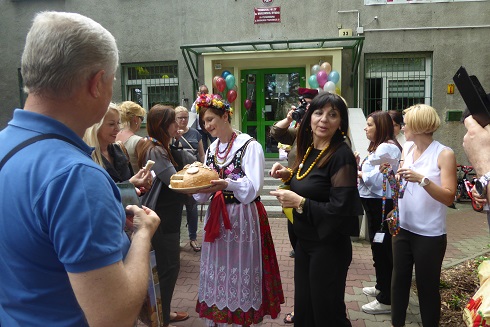 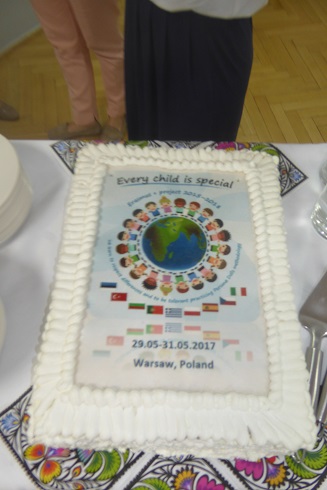 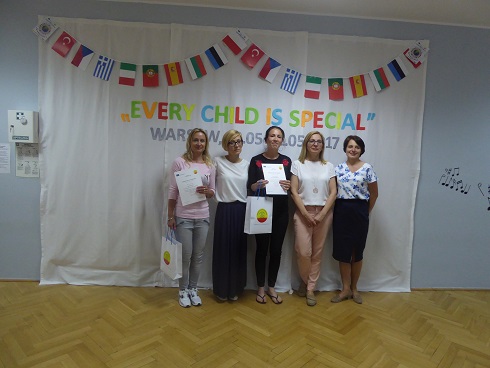 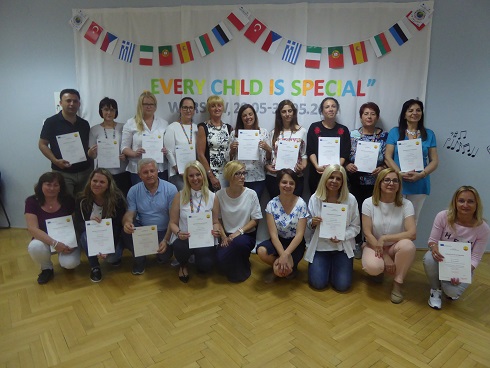